अंतरराष्ट्रीय राजनीति के उपागम
आदर्शवादी उपागम /Idealist Approach
DR. PANKAJ KUMAR SINGH
                                                                              HOD & ASSOCIATE PROFESSOR
DEPATMENT OF POLITICAL SCIENCE
  H.C.P.G. COLLEGE VARANASI
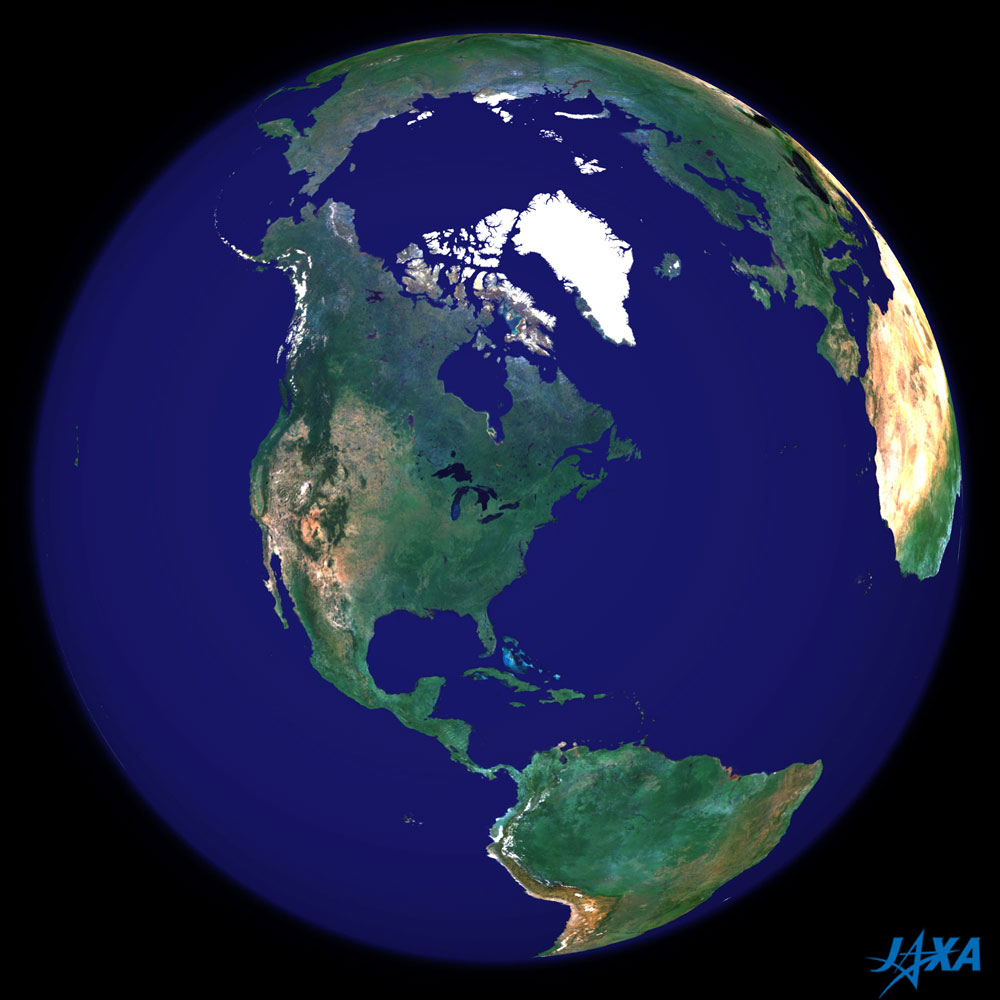 आदर्शवादी उपागम (Idealist Approach)
सन 1815 में नेपोलियन की हार तथा विएना कांग्रेस की स्थापना तथा सन 1815 से 1914 शक्ति संतुलन के बने रहने से आदर्शवादी उपागम का महत्व बढ़ गया परंतु प्रथम विश्व युद्ध के भयावह परिणाम से उत्पन्न हताशा का परिणाम स्वरूप है आदर्शवादी उपागम लोकप्रिय बना रहा । द्वितीय विश्व युद्ध के बाद अनेक विचारको द्वारा आदर्शवादी उपागम को काल्पनिक उपागम(Utopian ) भी कहा जाने लगा। अंतर्राष्ट्रीय राजनीति की जटिल समस्याओं के समाधान के लिए आदर्शवादी उपागम आदर्शवादी बातों पर बल देता है ।
आदर्शवादी उपागम के प्रमुख मान्यताएं
यह मानव को नैतिक , सहयोगी एवं  विवेकशील  प्राणी मानता है ।
मानव का बुरा व्यवहार वातावरण  व बुरी संस्थाओं का नतीजा है ।  
अंतरराष्ट्रीय राजनीति को नैतिक दृष्टिकोण से देखने का प्रयास करता है ।   
यह अंतरराष्ट्रीयता बाद में विश्वास करता है ।  
यह दृष्टिकोण संस्थावादी एवं विधि शास्त्रीय अध्ययन पर बल देता है  ।
वह शक्ति राजनीति के अत्यधिक खिलाफ हैं  ।
आदर्शवादी  शक्ति के स्थान पर सहयोग एवं शांति पर बल देता है ।
विश्व से युद्ध और संघर्ष जनित हिंसा को  समाप्त किया जा सकता है  ।
राष्ट्रों के मध्यविवाद को शांतिपूर्वक सहयोग के माध्यमसे सुलझाने में विश्वास रखता है। 
अंतरराष्ट्रीय राजनीति में नैतिकता पर बल देता है ।
युद्ध अंतरराष्ट्रीय राजनीति की सबसे खराब विशेषता है ।
युद्ध के उन्मूलन या टालने पर पर बल देता है ।
 अंतरराष्ट्रीय शांति इसका प्रमुख लक्ष्य है । 
राष्ट्रों में असुरक्षा की भावना को दूर करके युद्ध वह संघर्ष को टाला जा सकता है ।
यह राष्ट्रीय हित की प्राप्ति के लिए सहयोग पर बल देते हैं ।
विश्व सरकार की स्थापना पर बल देते  है ।
[Speaker Notes: आदर्शवादी उपागम के प्रमुख मान्यताएं]
आदर्शवादी उपागम के प्रमुख मान्यताएं
अंतरराष्ट्रीय राजनीति में शक्ति की भूमिका को नकारा है ।
अंतरराष्ट्रीय न्याय पर बल देते हैं  ।
यह मानवीय मूल्यों पर आधारित विदेश नीति में विश्वास करते हैं ।  
अंतरराष्ट्रीय जनमत पर बल देते हैं ।
आदर्शवादी के अनुसार अंतरराष्ट्रीय राजनीति में संघर्ष संक्रमण क़ालीन है ।
यह लोकतंत्र के प्रसार और प्रचार पर बल देते है  ।
अंतरराष्ट्रीय संस्थाओं व अंतरराष्ट्रीय कानूनों को संघर्षों के निवारण का साधन मानते हैं ।
अंतरराष्ट्रीय राजनीति रूपी साधन के द्वारा साथ्य को प्राप्त किया जा सकता है ।
यथार्थवाद का विरोध करता है ।
क्या होना चाहिए? मैं विश्वास करते हैं ।
निशस्त्रीकरण पर बल देता है ।  
वर्तमान में युद्ध केवल सेल्फ डिफेंस के लिए ही आवश्यक है ।
औद्योगिक एवं पूंजीवादी व्यवस्था में युद्ध  अप्रासंगिक है ।
आदर्शवादियों उपागम के प्रमुख प्रयास/ उपलब्धियाँ
कोंडरेस्ट , हरबर्ट बटरफील्ड  ,  इमैनुअल काण्ट,  टी एच ग्रीन, फेनविक, डेविड हेल्ड  , कोलग्रोव,   वुड्रो विल्सन, नॉर्मल एंजेल, महात्मा गांधी   , ब्रांडेड रसेल
आलोचना
यह एक काल्पनिक सिद्धांत(Utopian ) है  
 मानव व्यवहार का अनुचित वर्णन। 
 व्यवहारिक राजनीति से कोई संबंध नहीं है 
 नैतिकता पर अत्यधिक बल ।
 शक्ति के महत्व को नकारना।
 राष्ट्र संघ की असफलता  ।  
  द्वितीय विश्व युद्ध को न रोक पाना।